RHIC 56 MHz Cavity
Kevin Mernick
RHIC Retreat 2024
November 15, 2024
Outline
Purpose and Intended Operation
History
HOM Dampers
Run16
Rework post-Run16
Run24 Results
2
56 MHz Cavity Purpose
After rebucketing, beam diffuses out of the central 197 MHz bucket
With stochastic cooling, this beam is cooled back into 197 MHz buckets, some ends up in “satellite” buckets
The 56 MHz cavity provides additional longitudinal focusing, creating a deeper potential well and minimizing diffusion to the outer satellite buckets
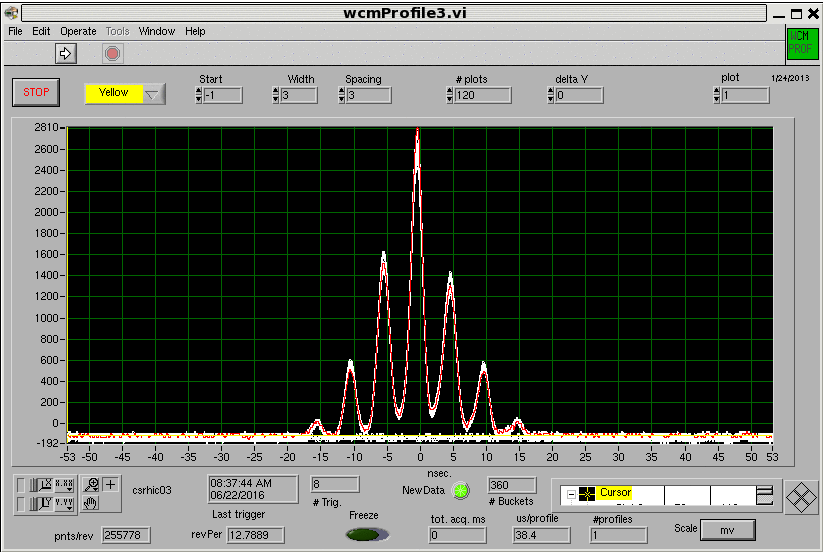 3
Longitudinal Focusing
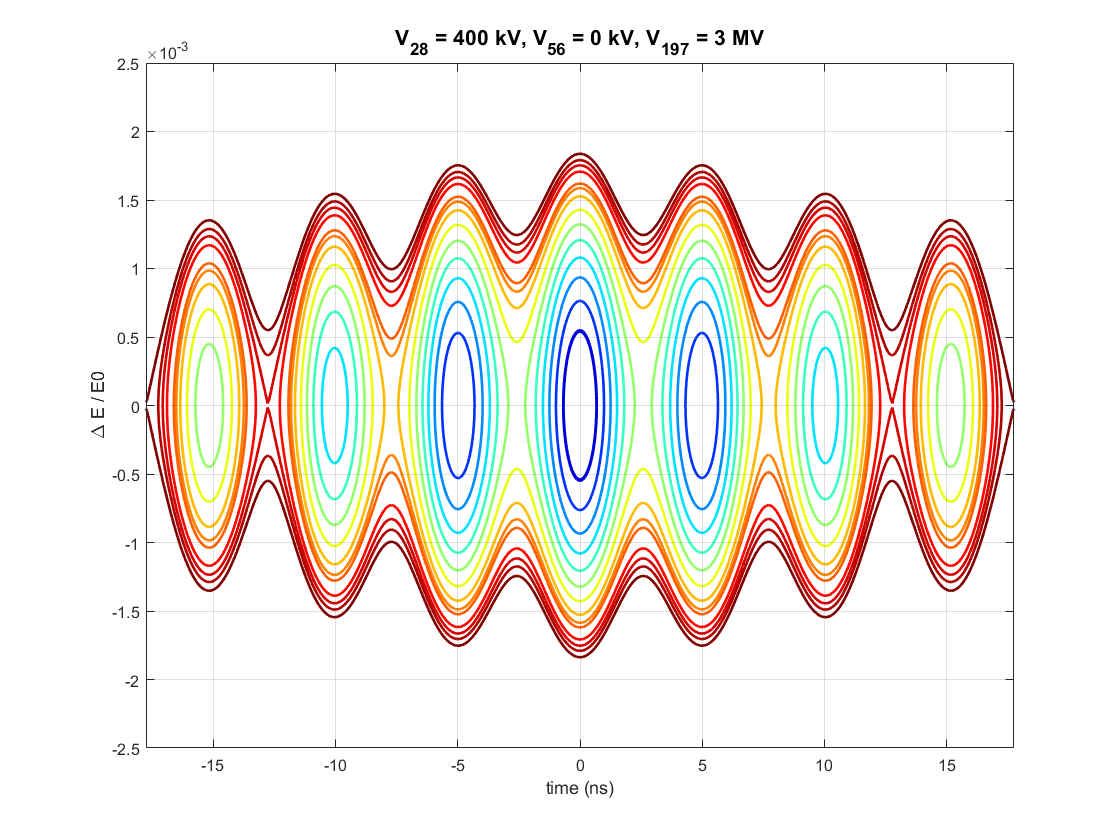 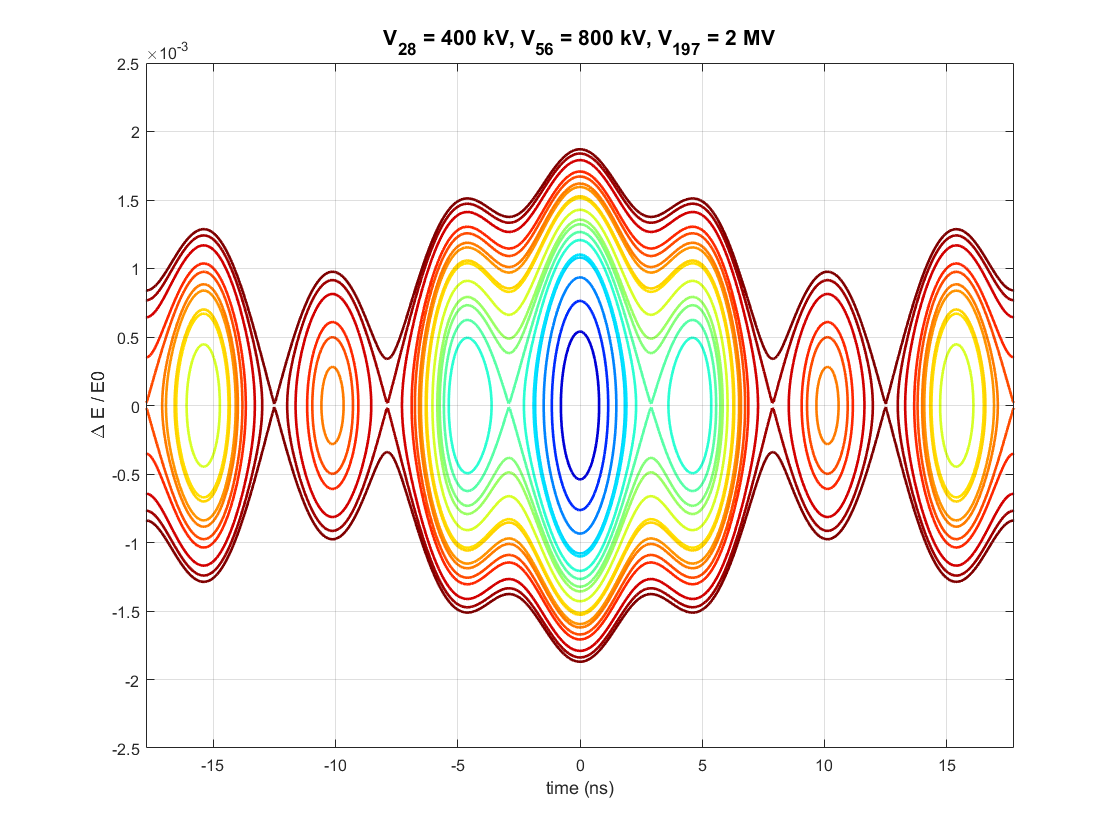 With 56 MHz
Without 56 MHz
4
56 MHz SRF Quarter Wave Resonator
8x ports
Fundamental Power Coupler(s)
Field Pickup(s)
HOM Damper(s)
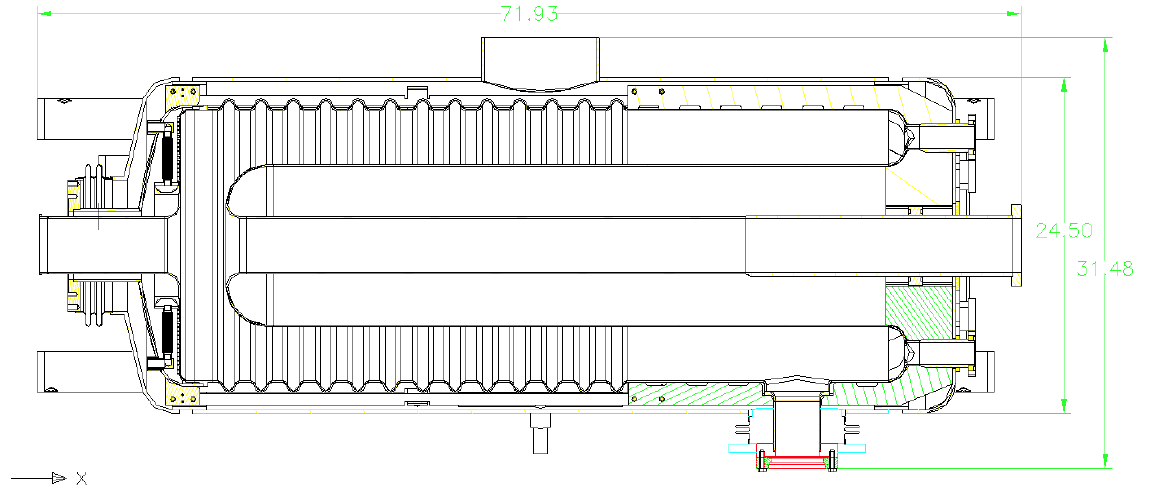 beam
Accelerating Gap
Fundamental Mode Damper
5
Beam Driven Cavity
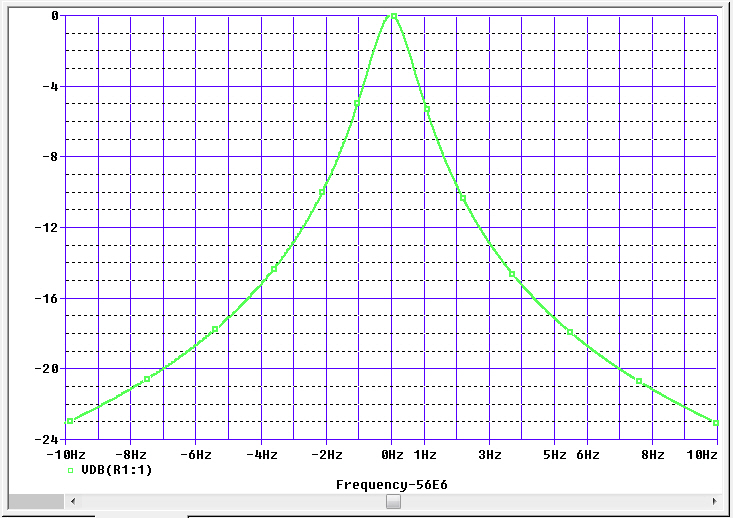 Impedance 
on resonance
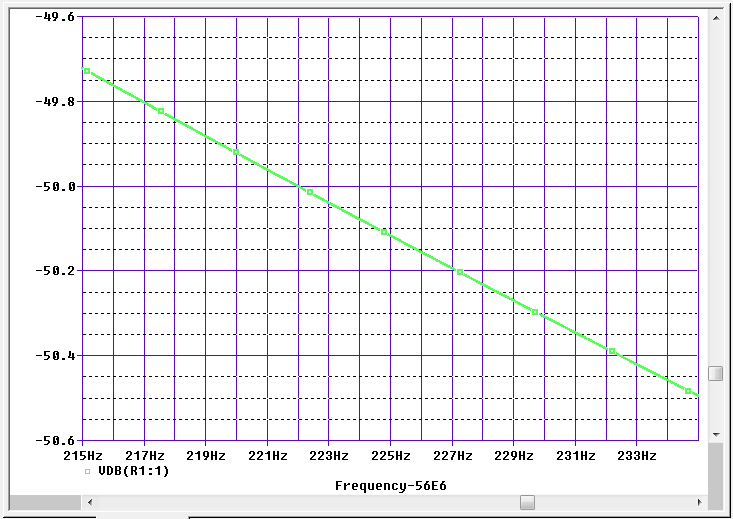 Impedance 
off resonance
6
History of 56 MHz Cavity
A journey through past retreats
7
HOM Damper
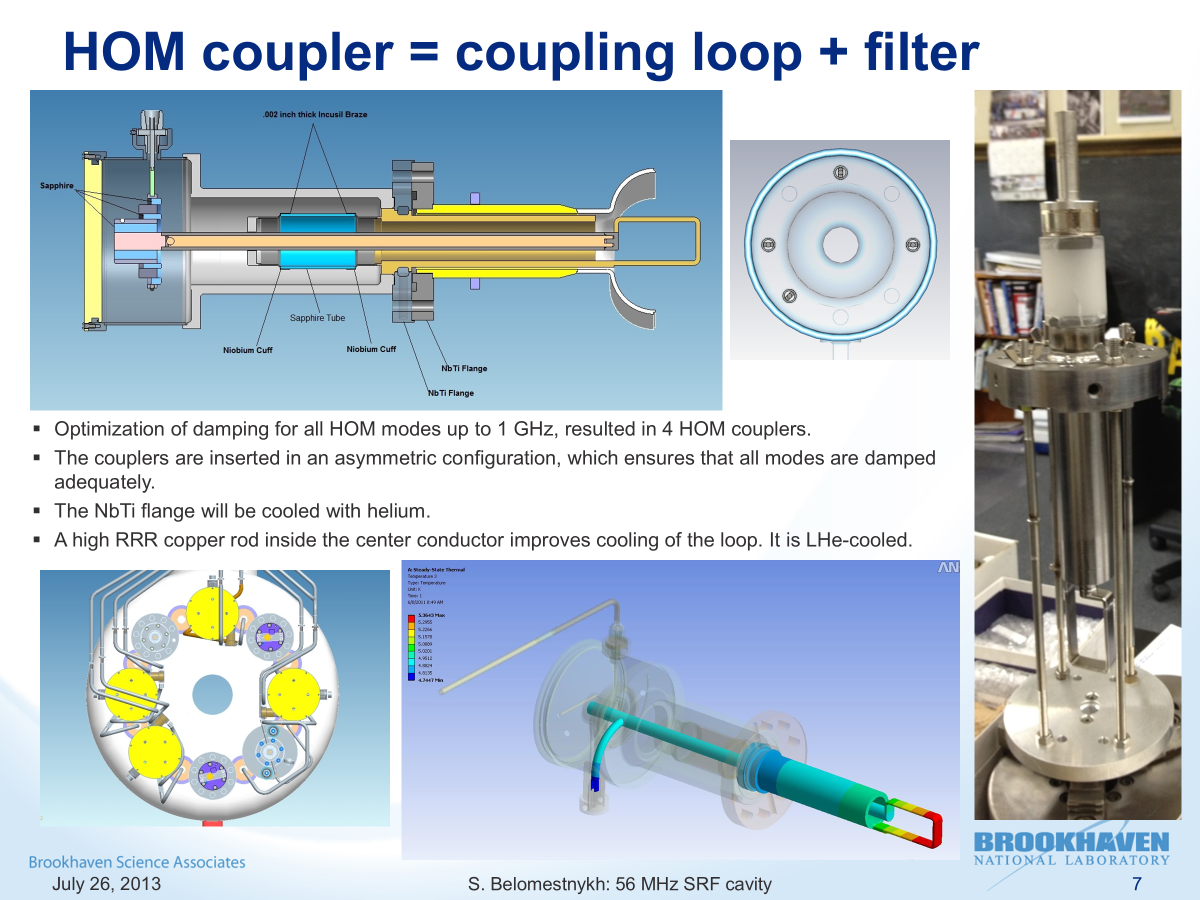 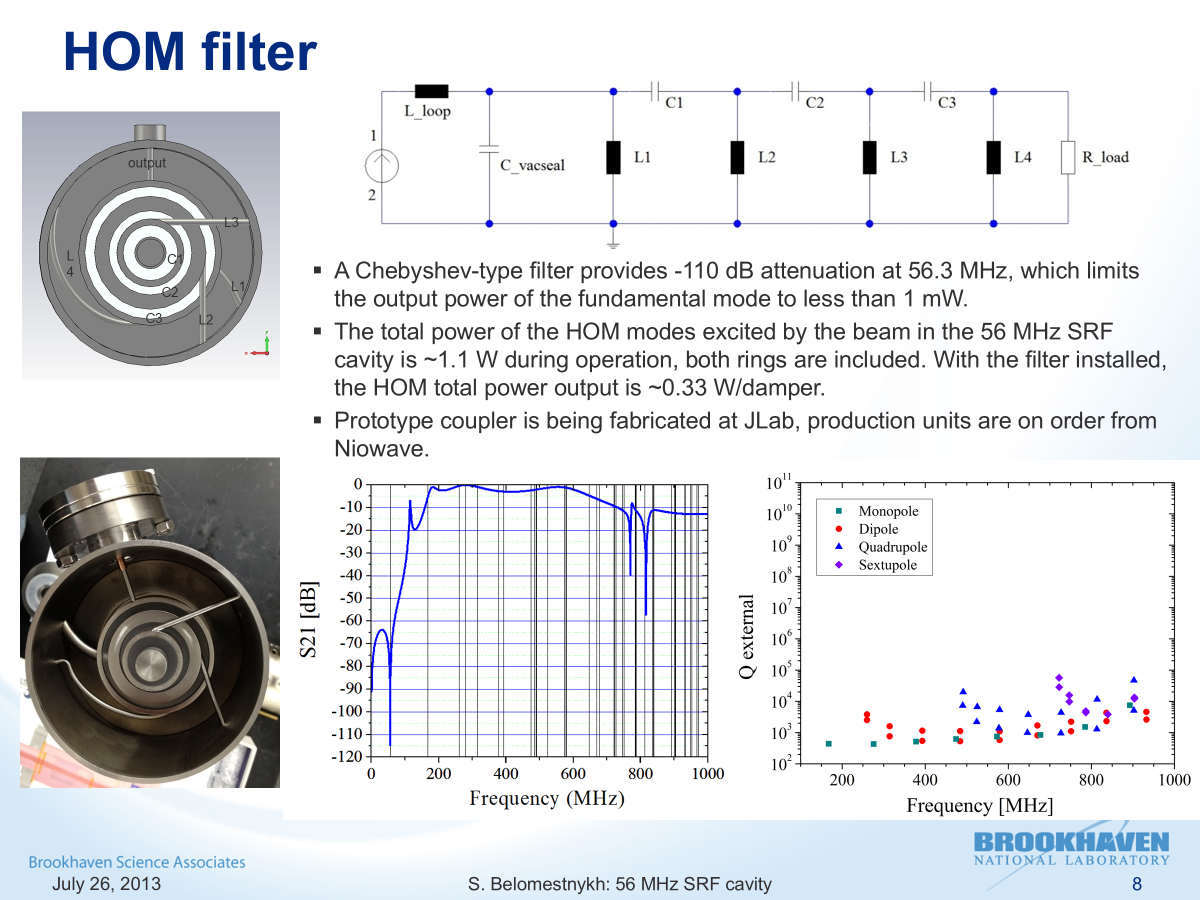 From S. Belomestnykh, 2013 RHIC Retreat
8
HOM Damper (v1) Quench
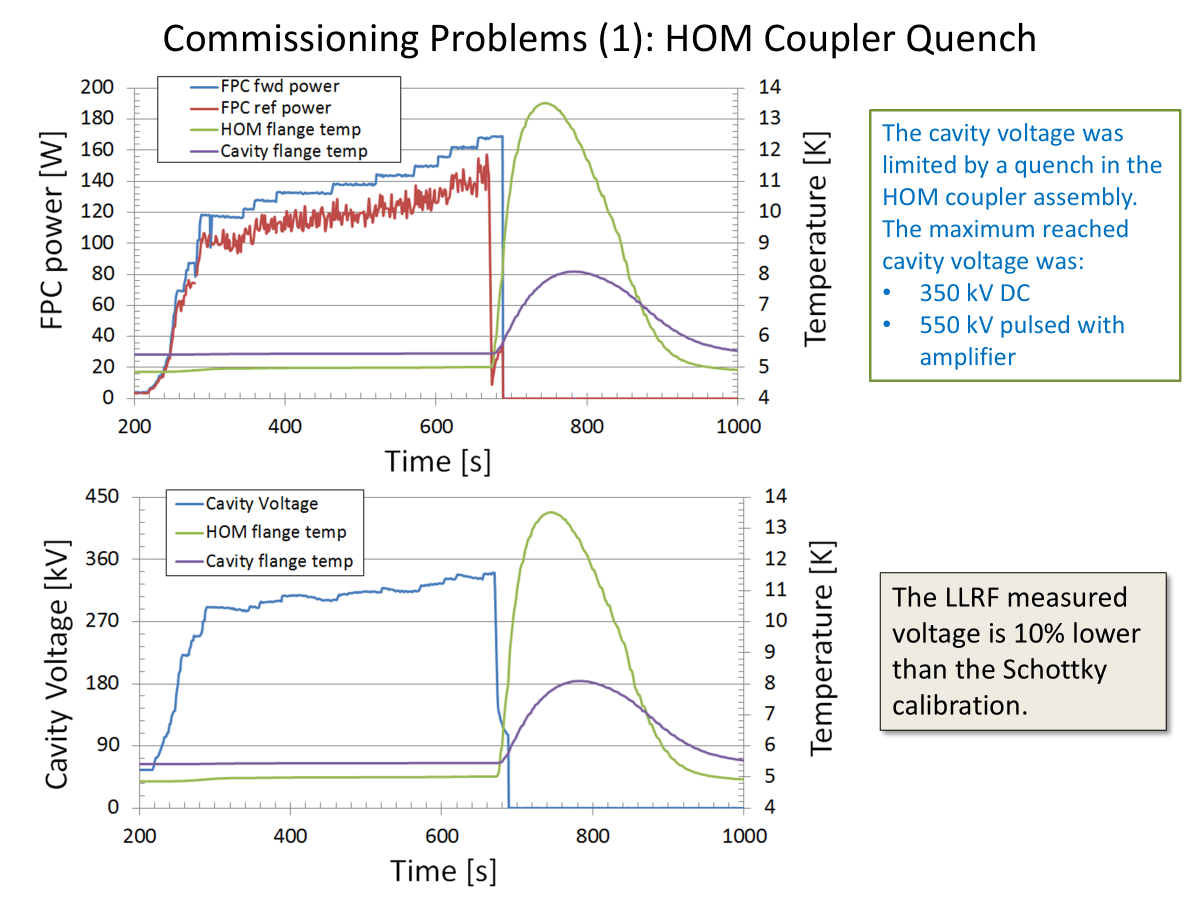 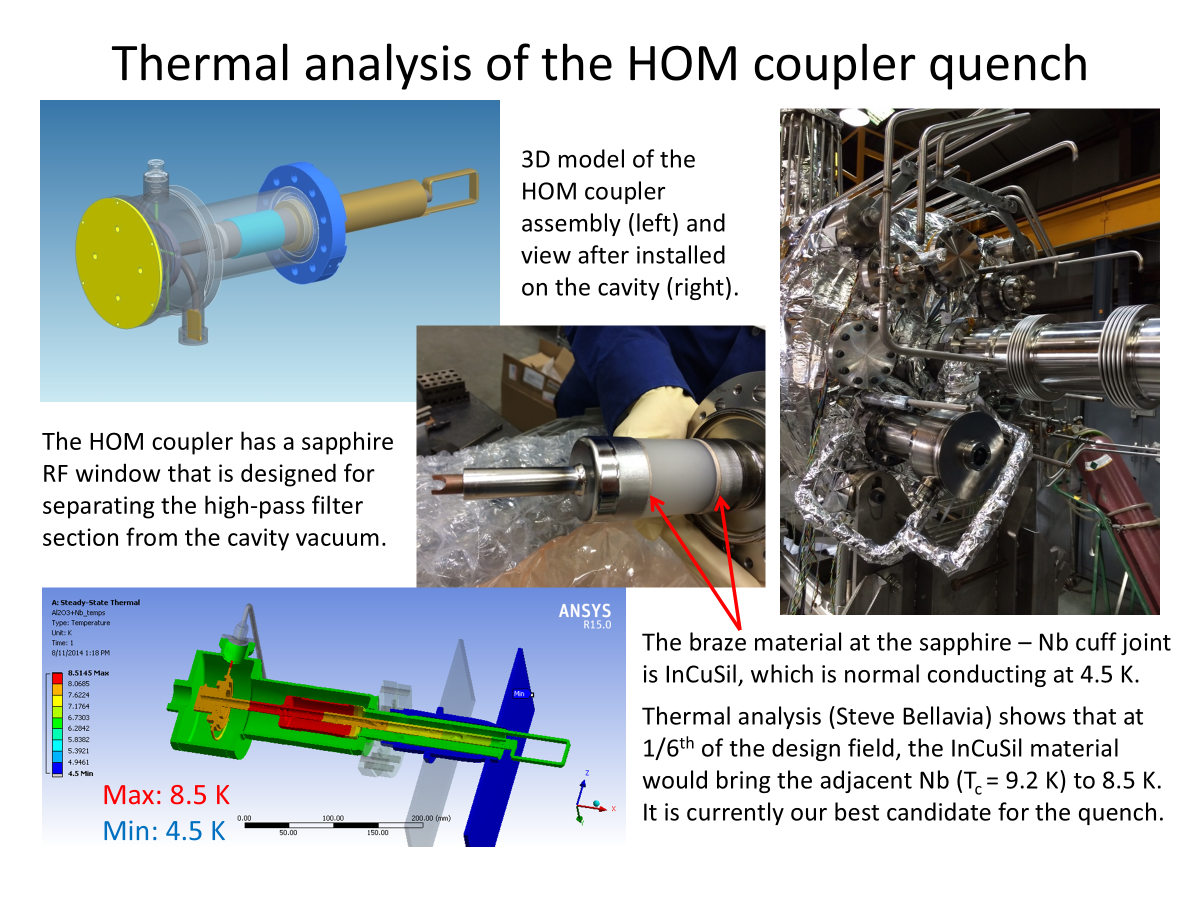 From Q. Wu, 2014 RHIC Retreat
9
Test Run without HOM Damper
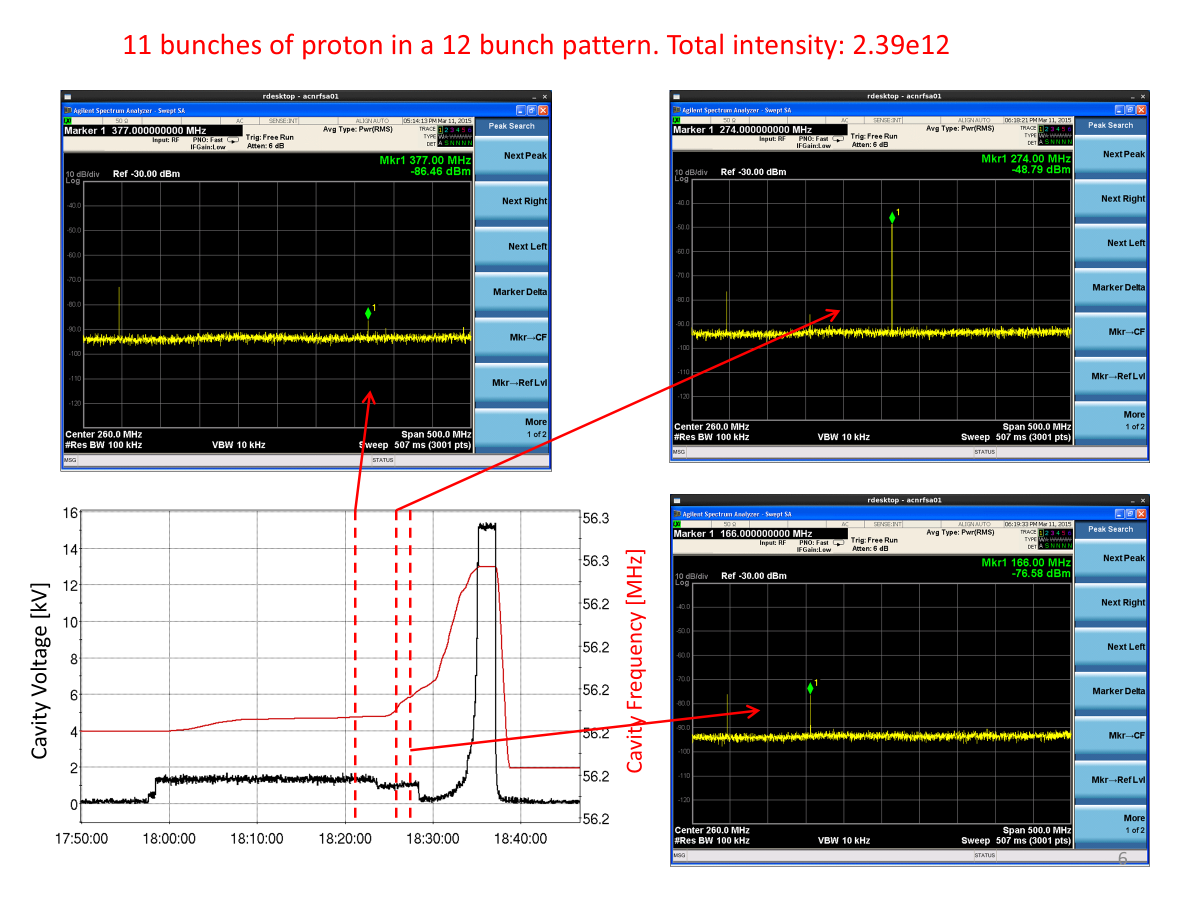 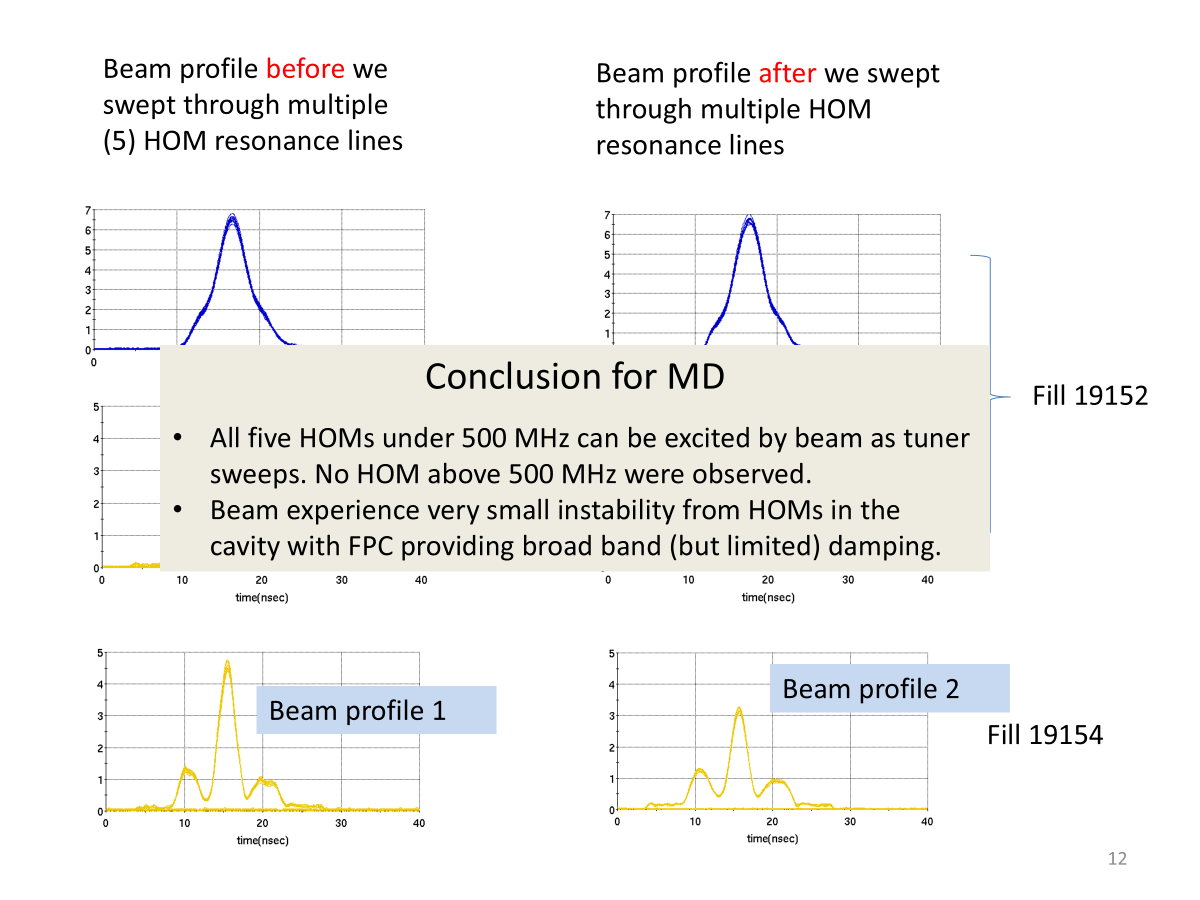 From Q. Wu, 2015 RHIC Retreat
10
HOM Damper (v2) Quench
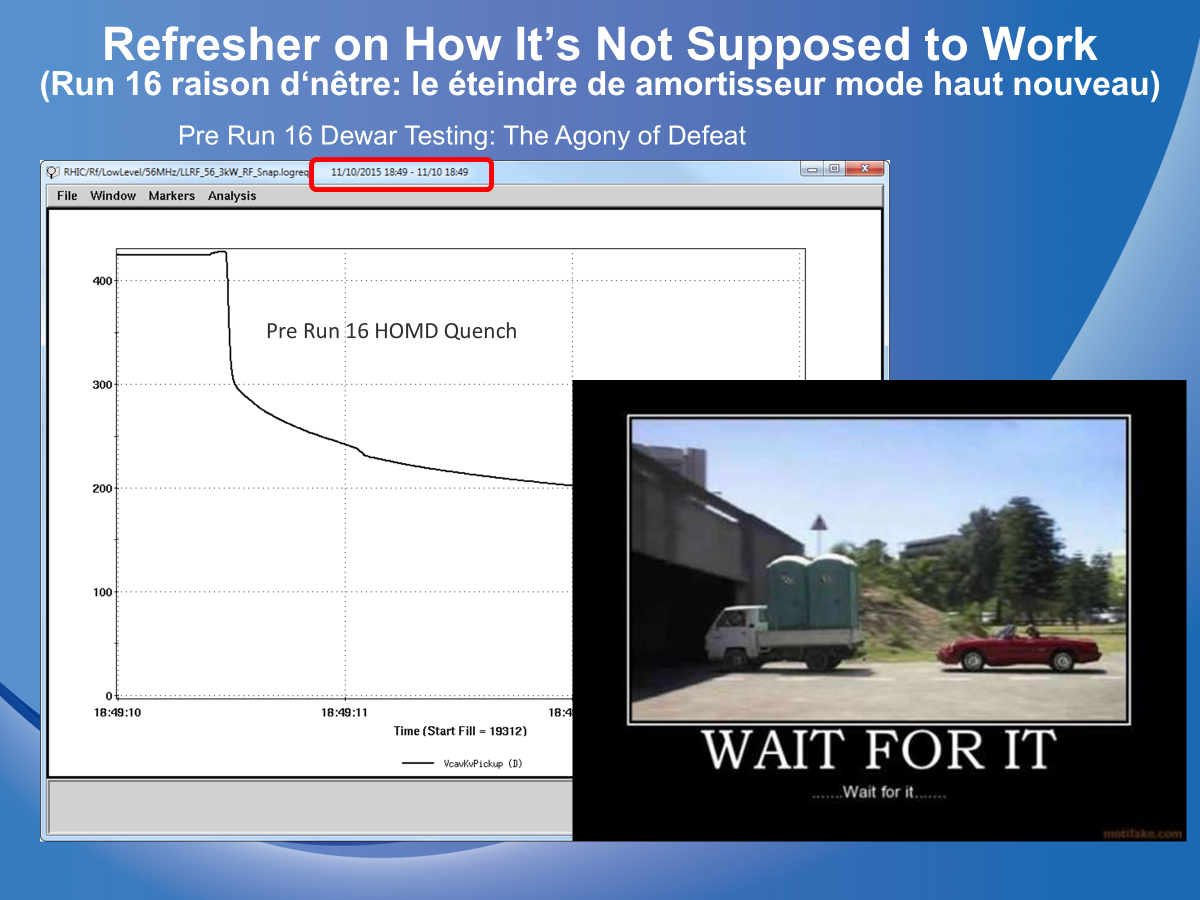 From K. Smith, 2016 RHIC Retreat
11
HOM Damper Removed for Run16
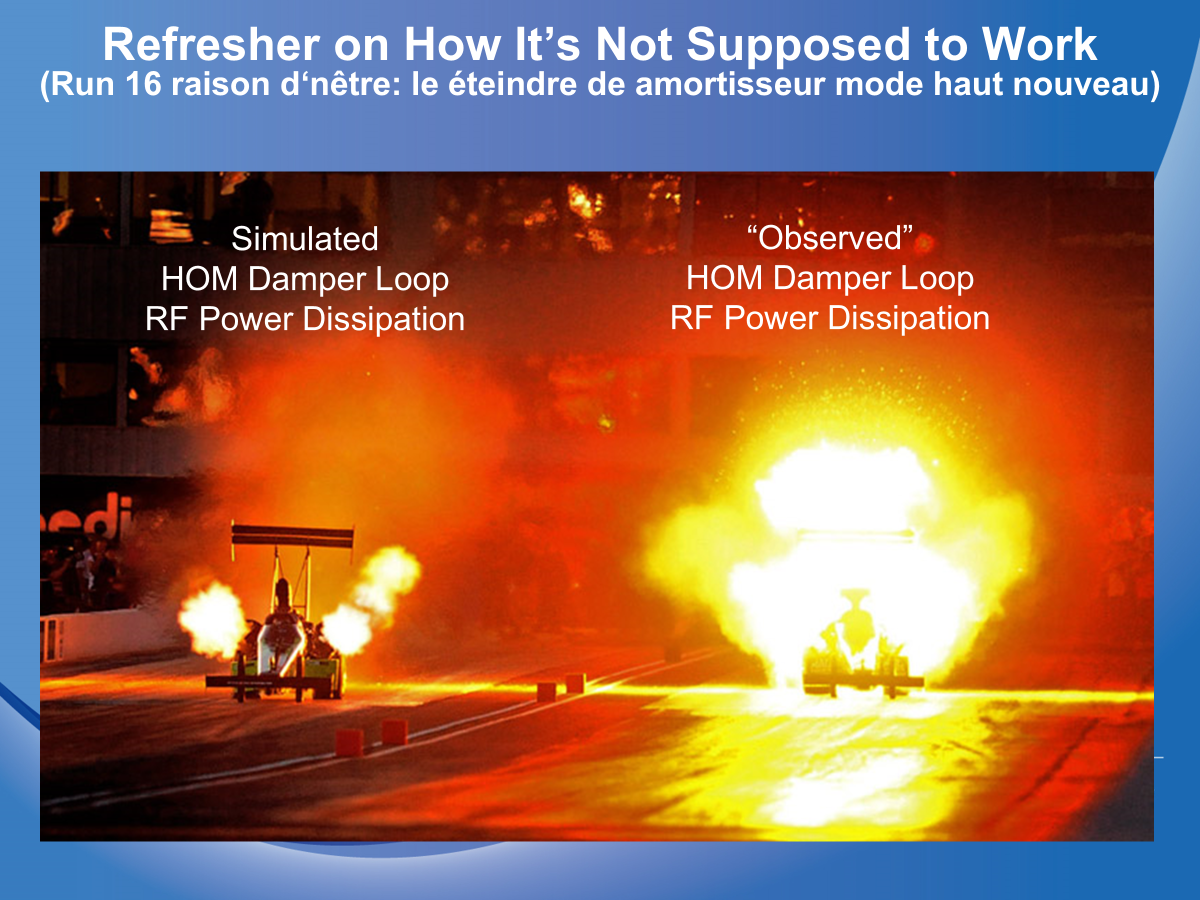 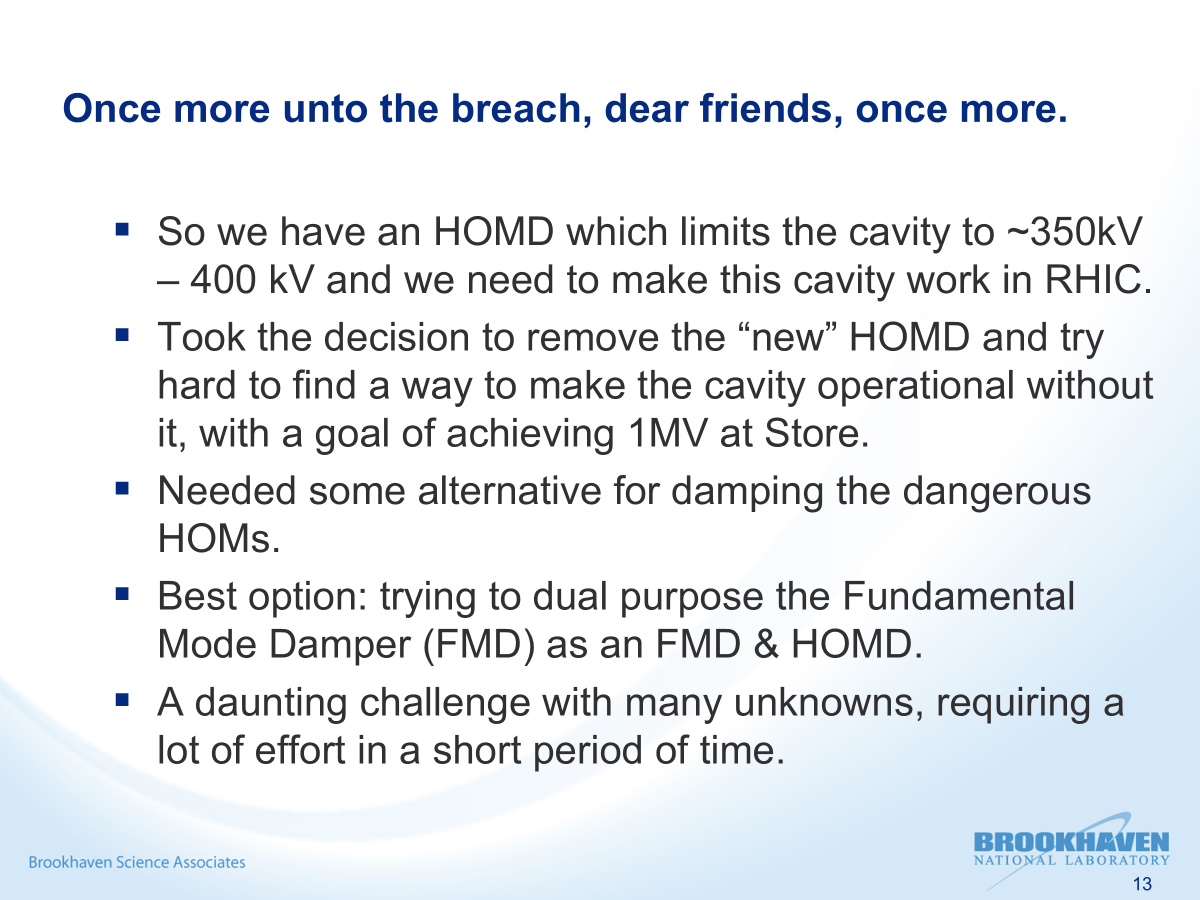 From K. Smith, 2016 RHIC Retreat
12
Run16 Operation
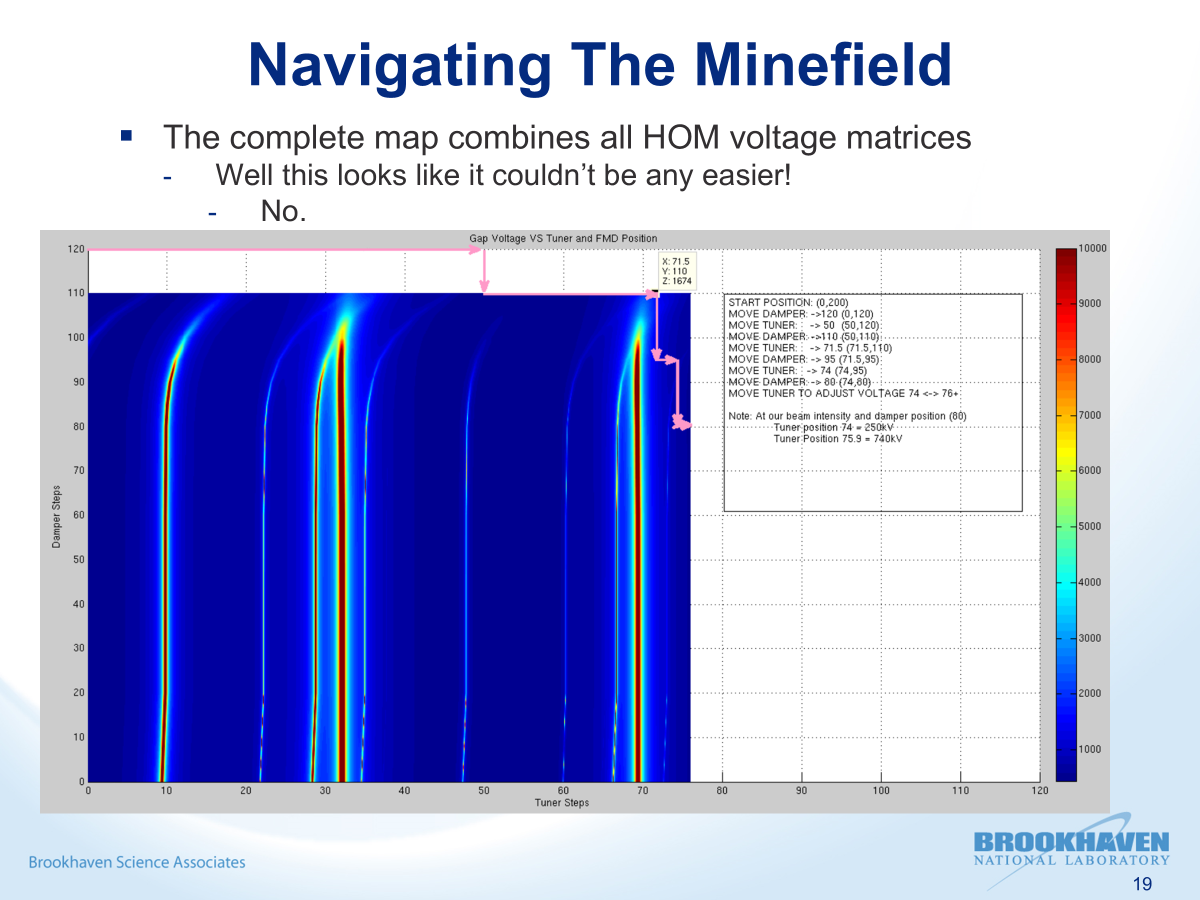 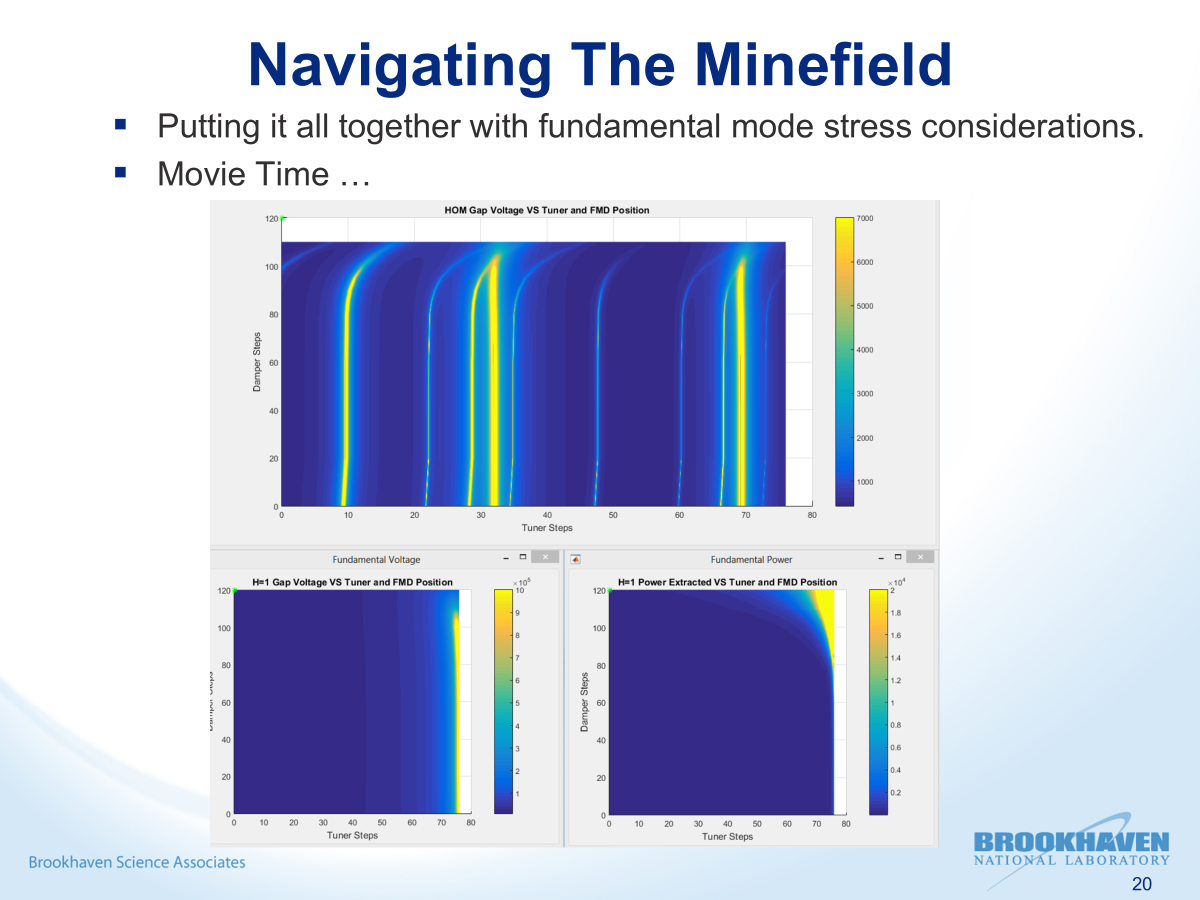 Coordinated movement of FMD and tuner was able to avoid exciting any beam-destroying HOMs during the process of bringing up the cavity voltage while avoiding excessive voltage and thermal stress on the FMD and cavity
13
Post-Run17 Modifications
Removal and complete rebuild of cryomodule addressing numerous issues
2 new Fundamental Power Couplers (arcing in insulating vacuum on previous design, greater range of coupling)
New Fundamental Mode Damper (higher power, improved motion control)
Cryo piping, vacuum pumps, add second pickup probe
Cavity cleaned (HPR) and low-particulate assembly
Designs for new HOM dampers were investigated, but RF dissipation for any damper using available ports would be too high
Cavity vertical test in 2019 and cryomodule horizontal test in 2022
14
Cavity Hardware Modifications
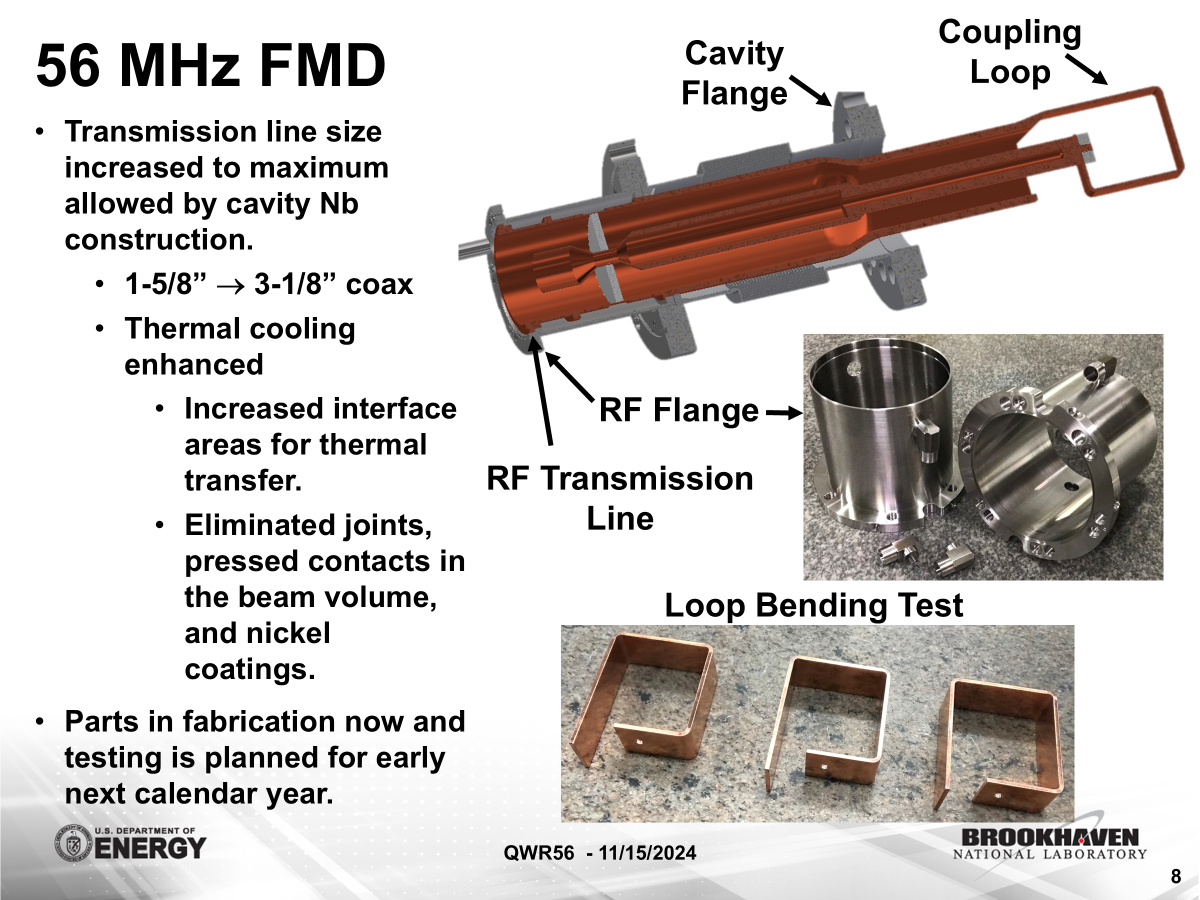 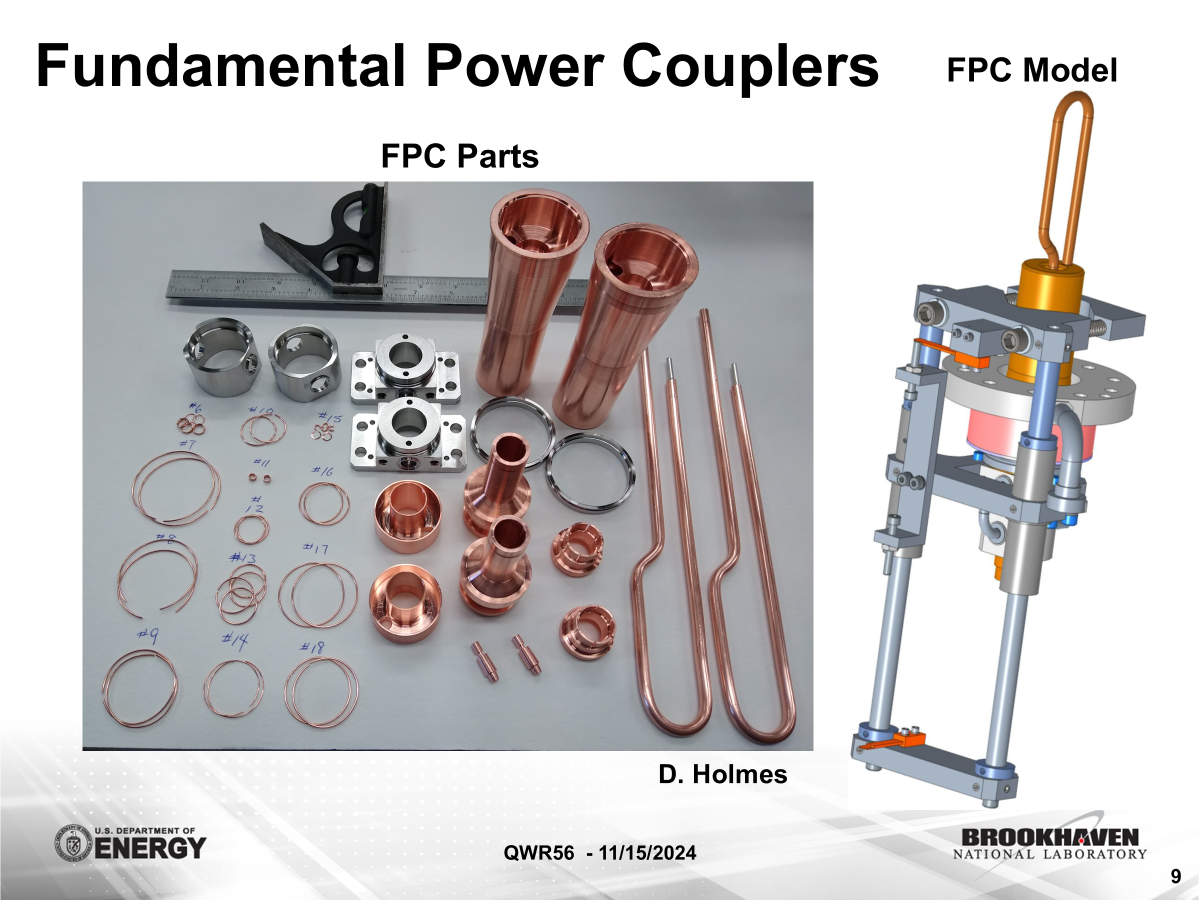 From Z. Conway, 2020 RHIC Retreat
15
56 MHz Cavity in Run24
A journey back to the present day
16
Cavity Limitations
There is a hard quench limit just above 1 MV (at 1.02 MV) – based on this, operating voltage should be limited to ~800 kV
FMD and FPC power limits – FMD can handle high power (~100 kW) for short intervals (seconds to minutes), but longer-term response was unknown, FPCs have ~5 kW power limit
Cavity frequency response of fundamental and HOMs to tuner/damper position was remapped this run – it appears to be worse than run16 (there is a smaller, perhaps non-existent, gap between destroying the beam and melting the FMD)
17
FMD/Tuner Path for Run24
18
FMD/Tuner Path for Run24
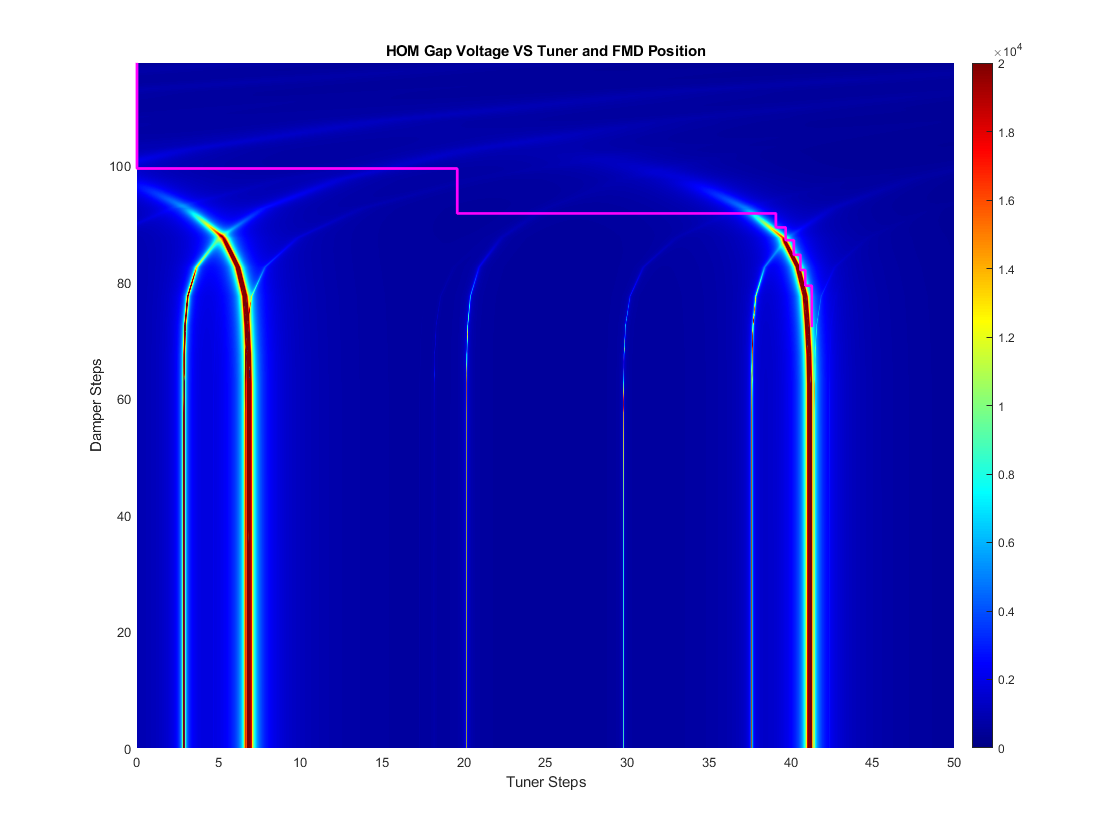 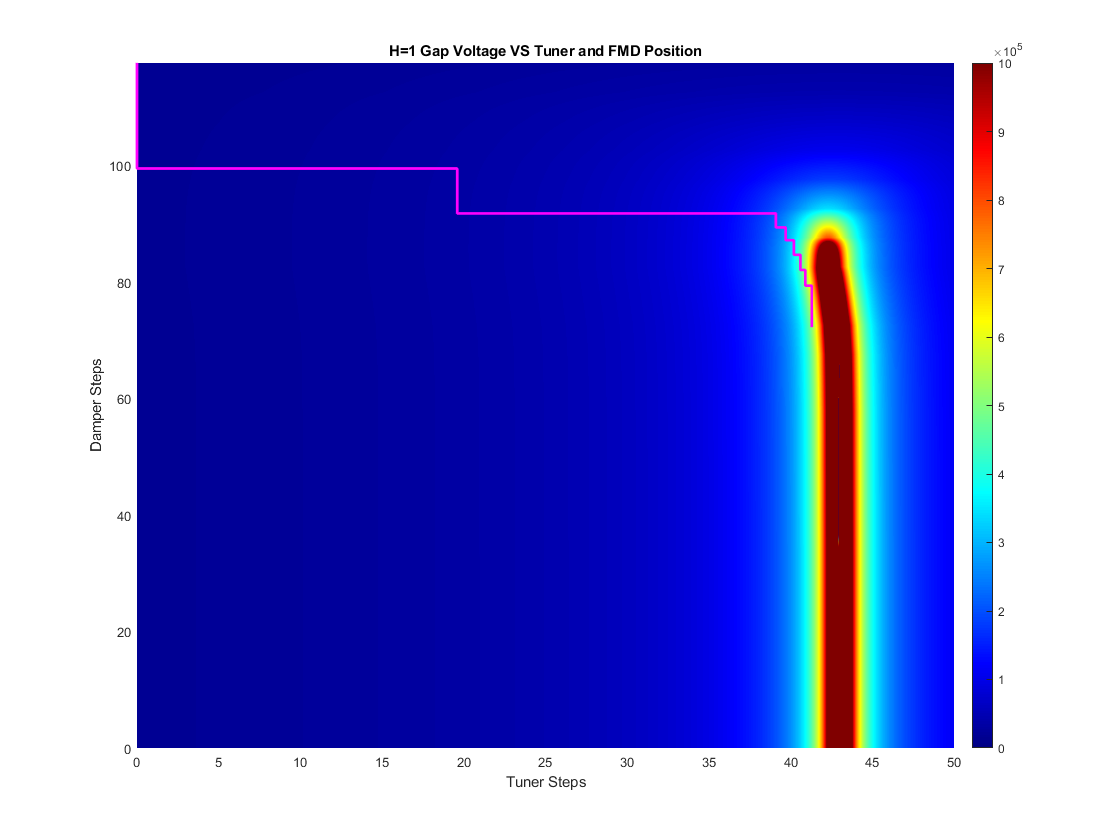 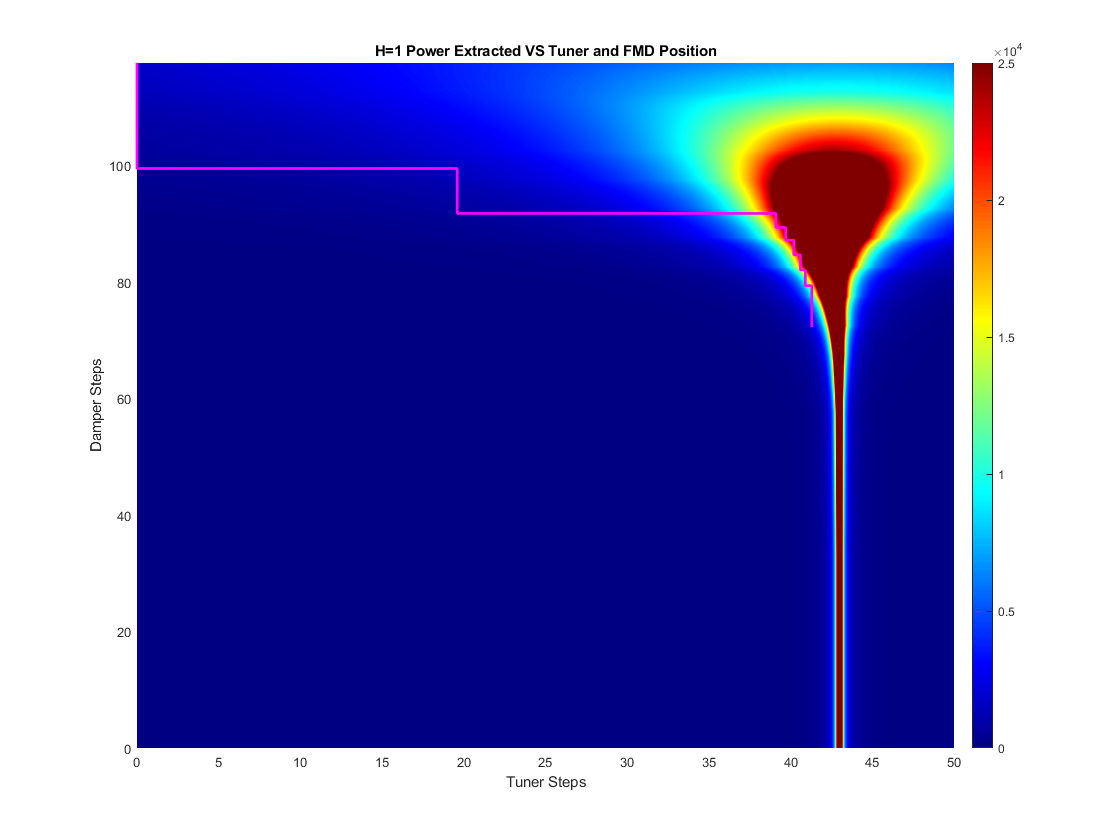 19
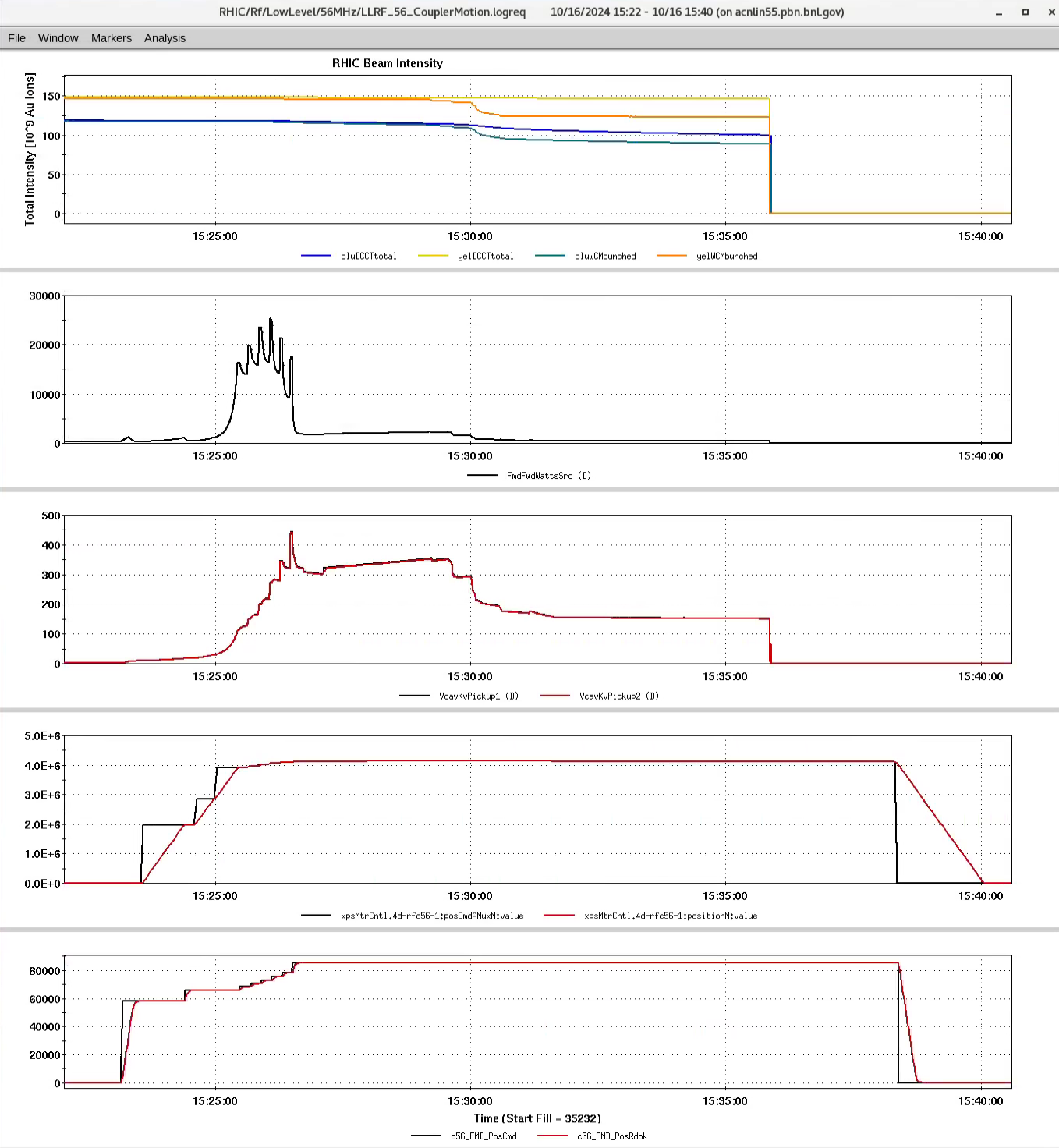 First Beam Test
beam
10/16 – after a couple 12x12 tests, ran 111x111
1.35e9 Y, 1.06e9 B
Ran through turn on path without issue, but when tuning cavity to increase voltage, had an instability
FMD power
Cavity voltage
Tuner position
FMD position
20
First Beam Test
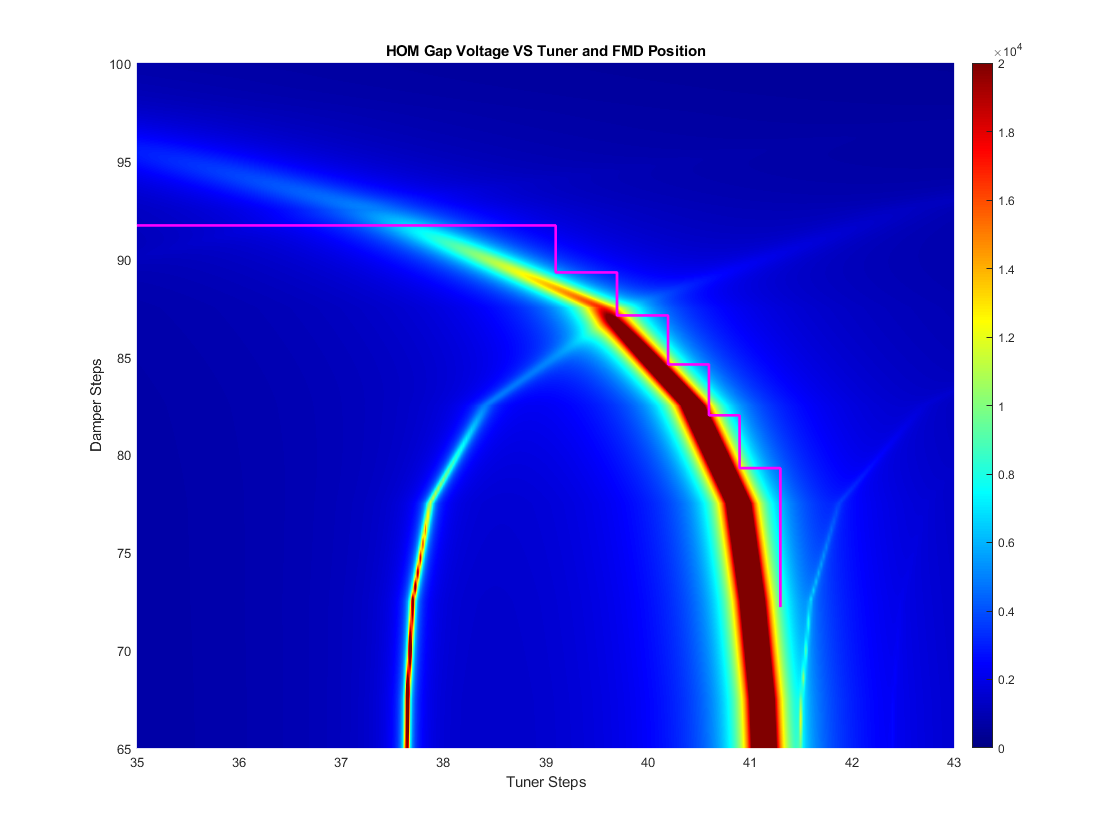 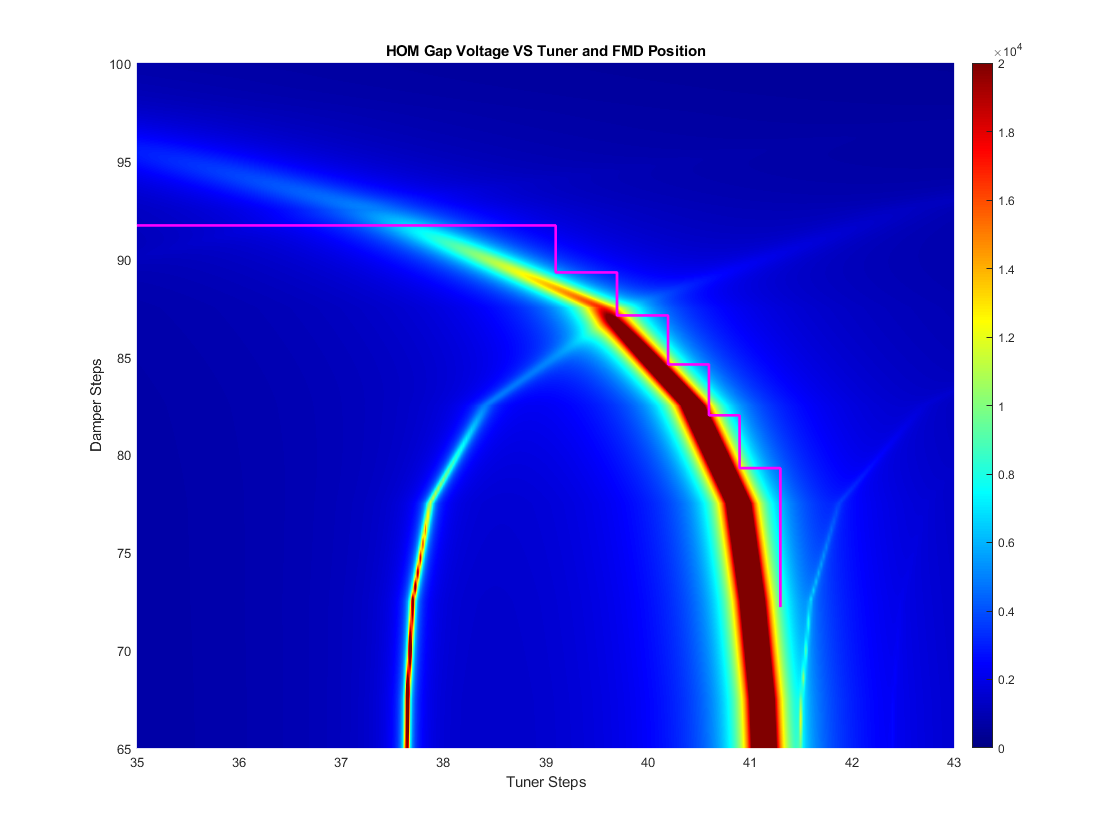 21
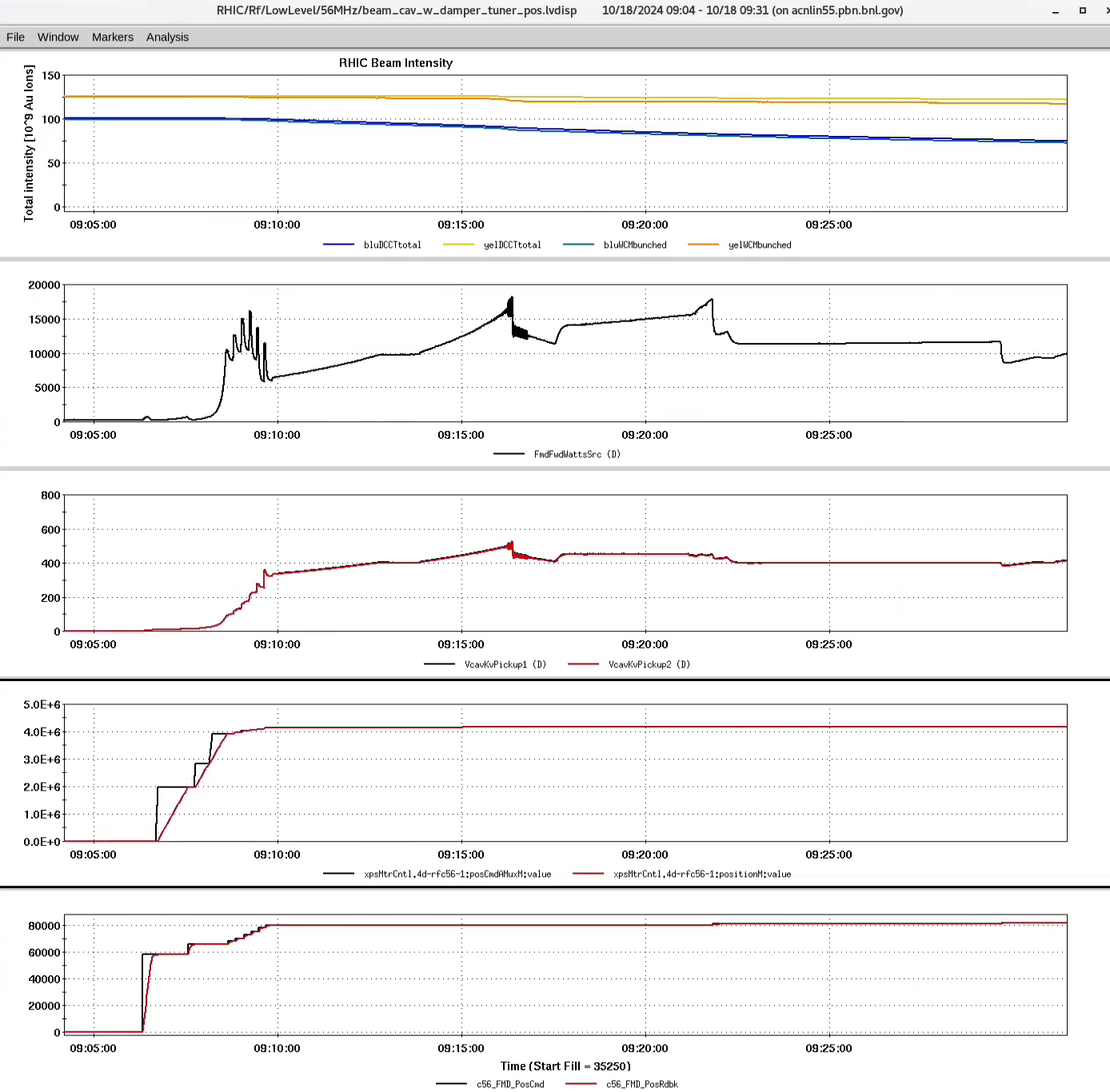 Second Beam Test
10/18 – 111x111
1.14e9 Y, 0.90e9 B
Left FMD further in at last step, higher extracted power
Had issue with voltage stability, LLRF configuration related
More concerning, power runaway on FMD (thermal runaway?)
22
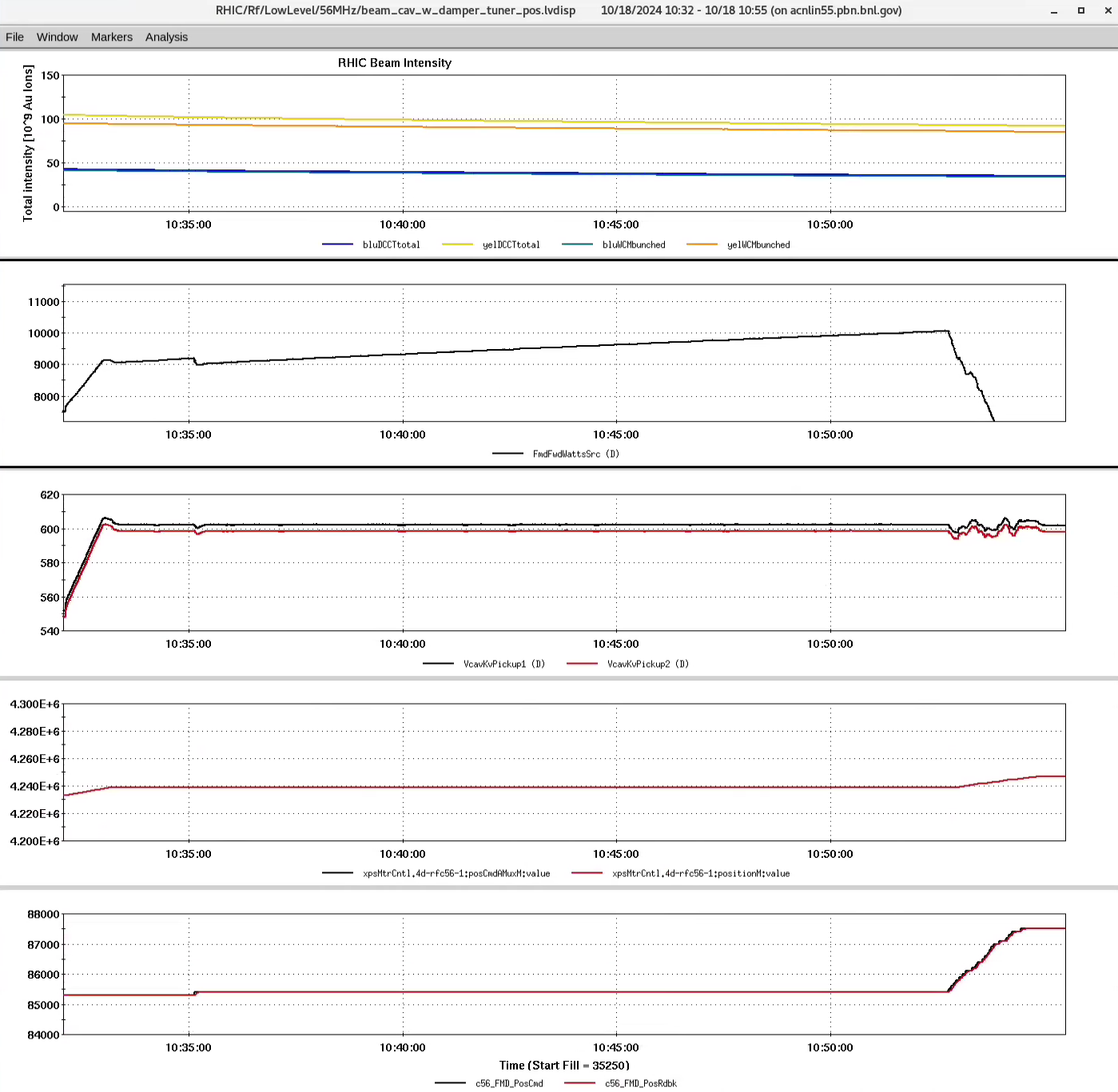 Second Beam Test
Even at lower power, the FMD extracted power continues to run away (or maybe more like walk away)
In 15+ minute test, no sign of reaching equilibrium
23
Second Beam Test
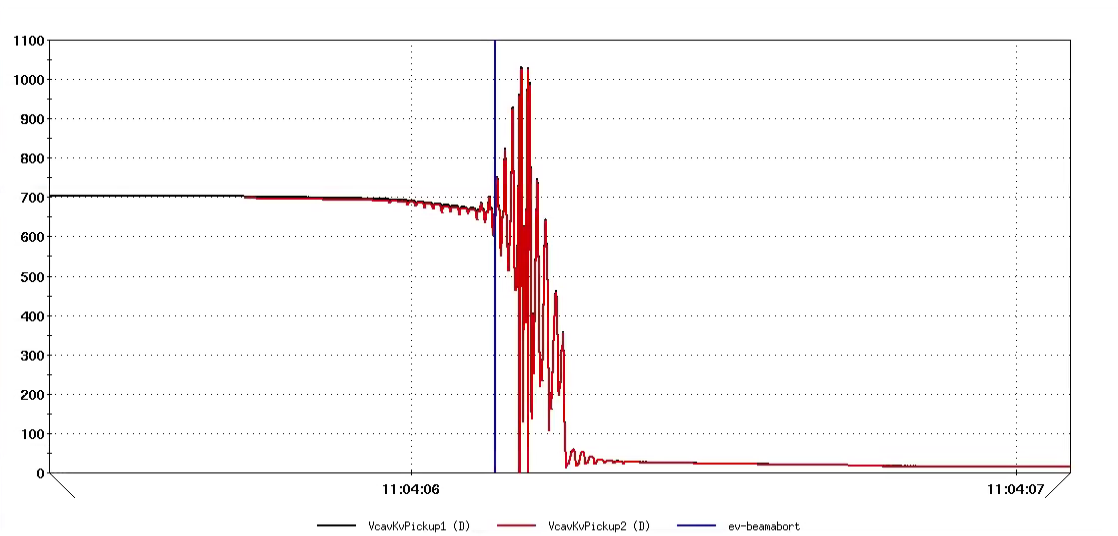 Cavity voltage went unstable at the end of the test when we were getting ready to dump beam (we know why and can avoid this particular failure mode in the future)
Abort caused by g8-mlmx.1 loss monitor at sPHENIX (our 56 MHz MPS input didn’t catch it, even though I wrote a feature explicitly to try to detect this type of failure)
24
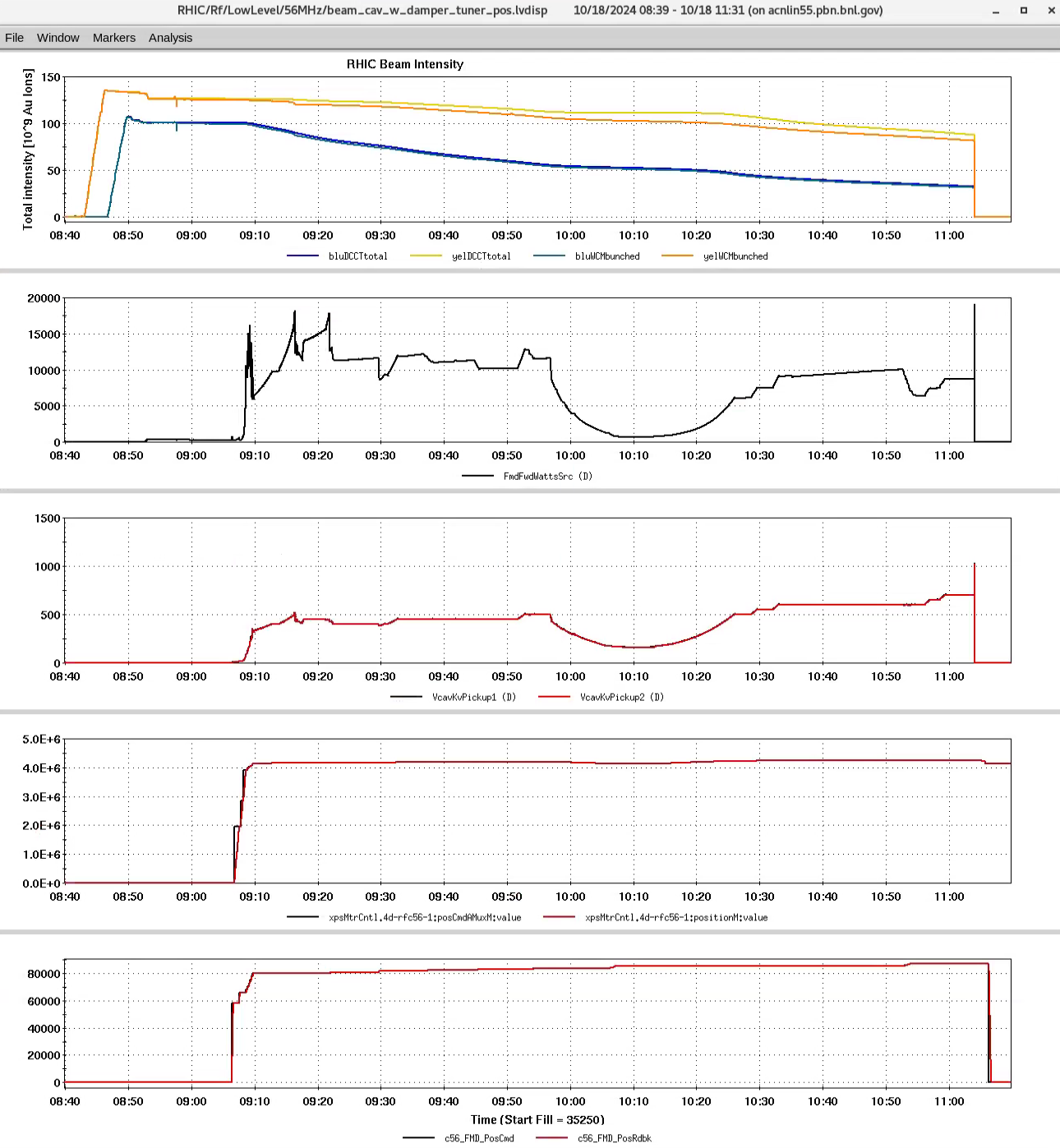 Second Beam Test
Full test store on 10/18
25
Conclusion
26
Backup Slides
Bigger versions of plots
27
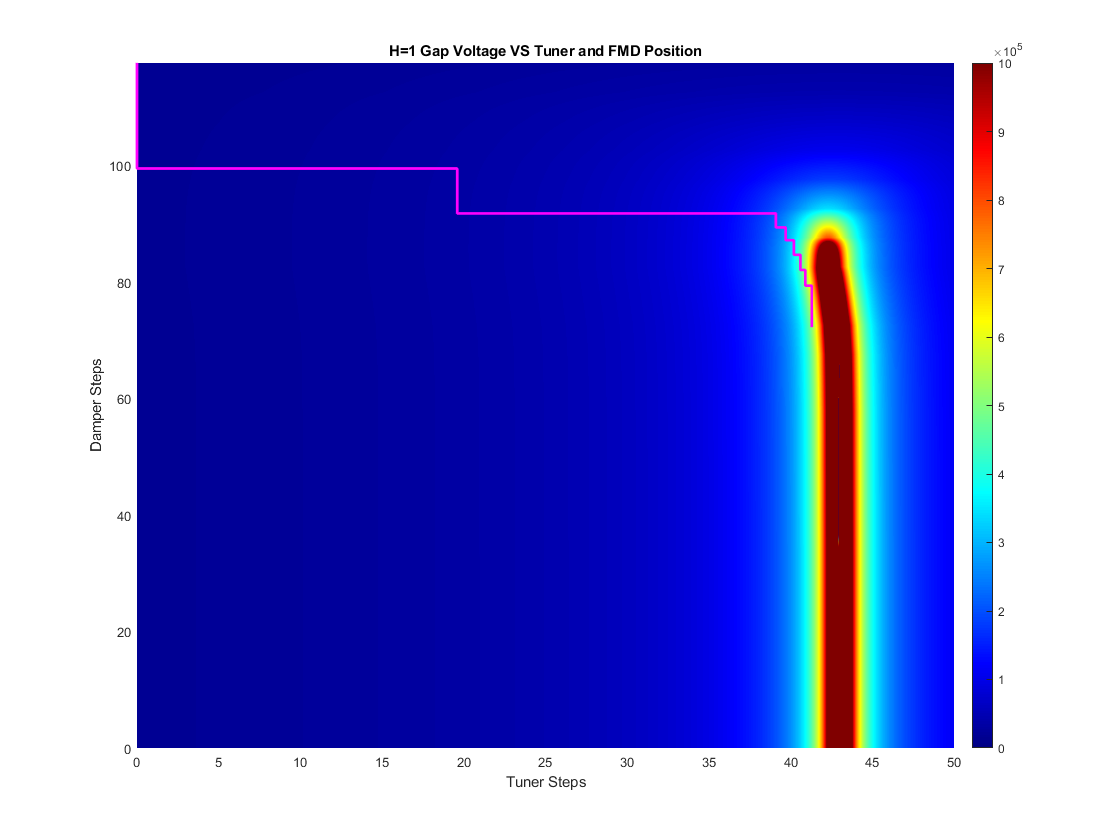 28
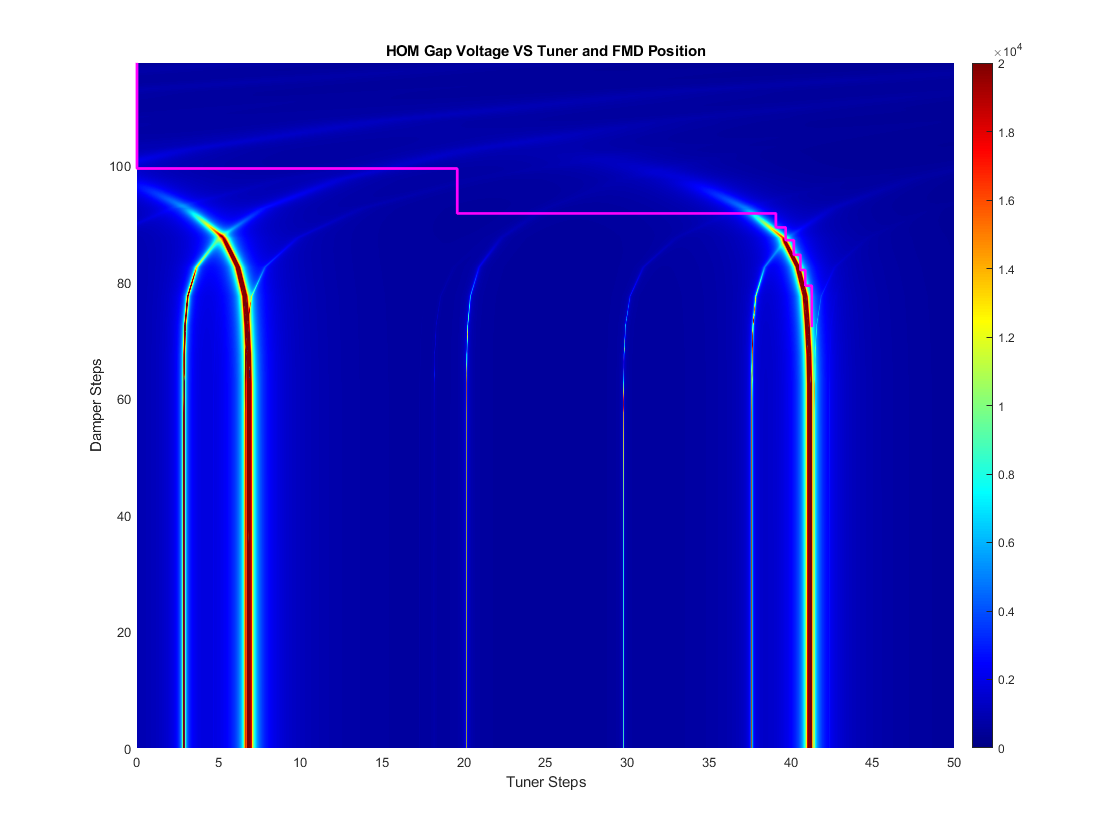 29
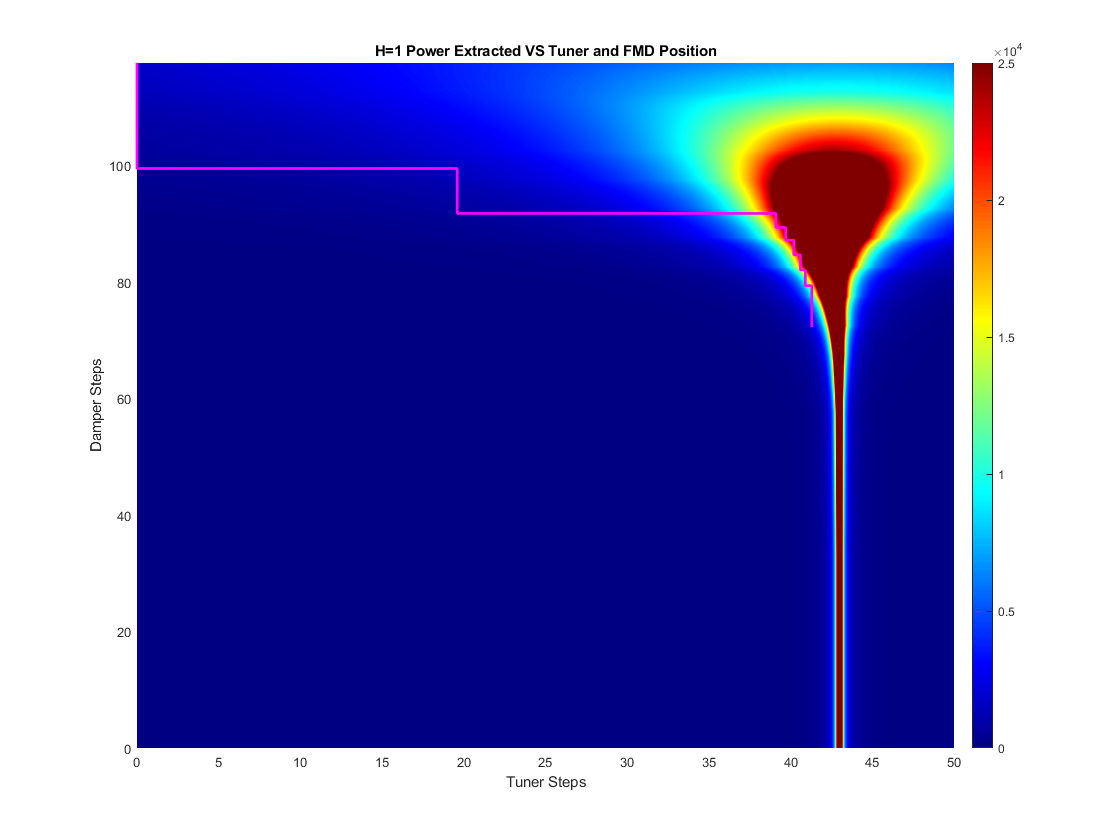 30
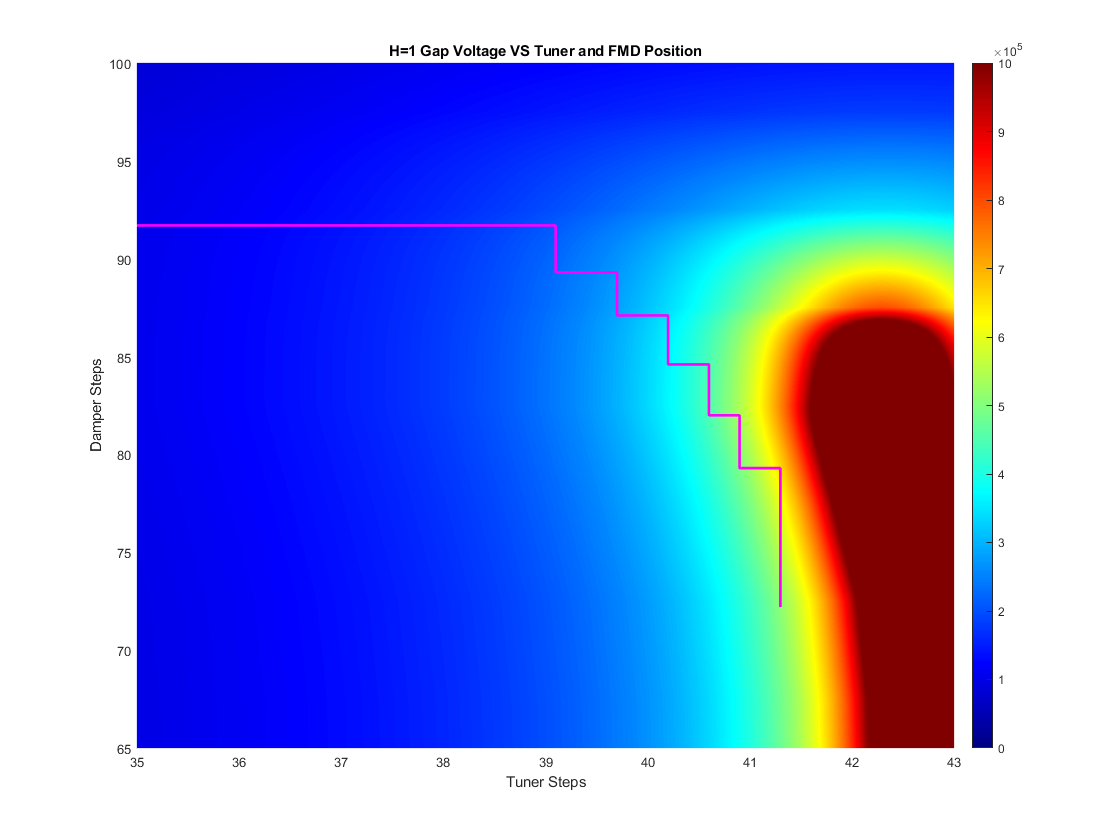 31
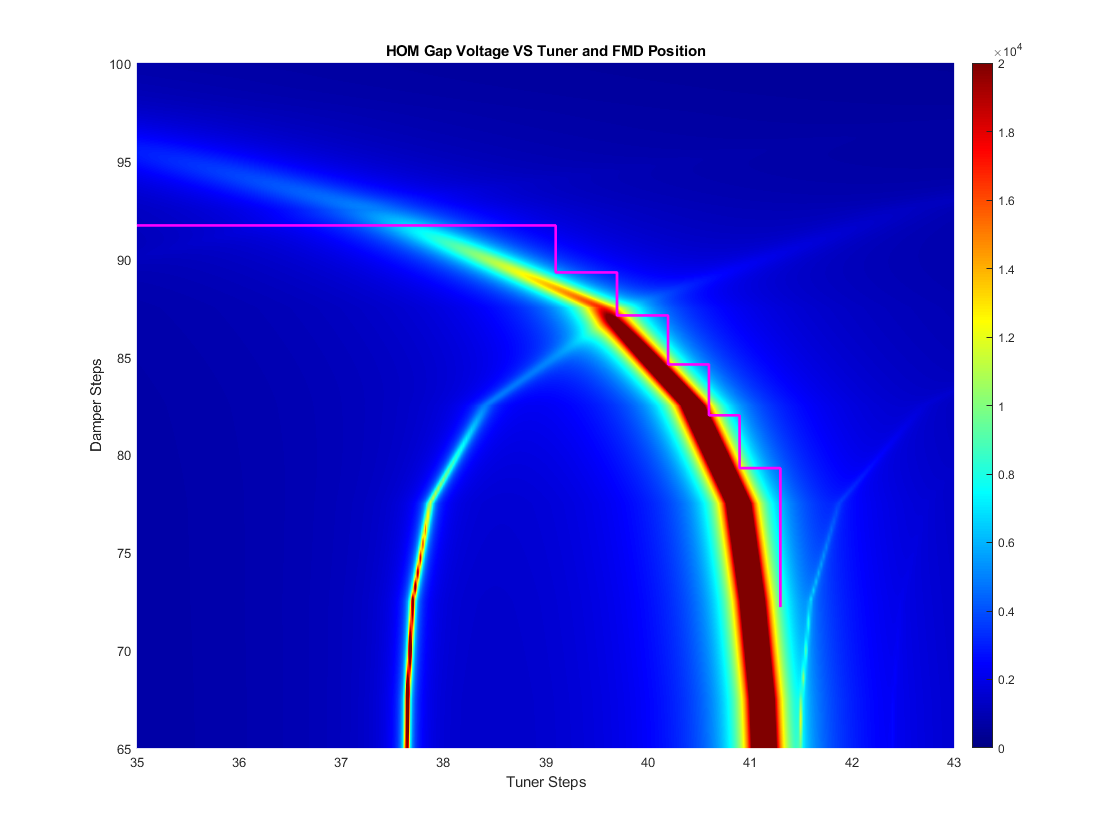 32
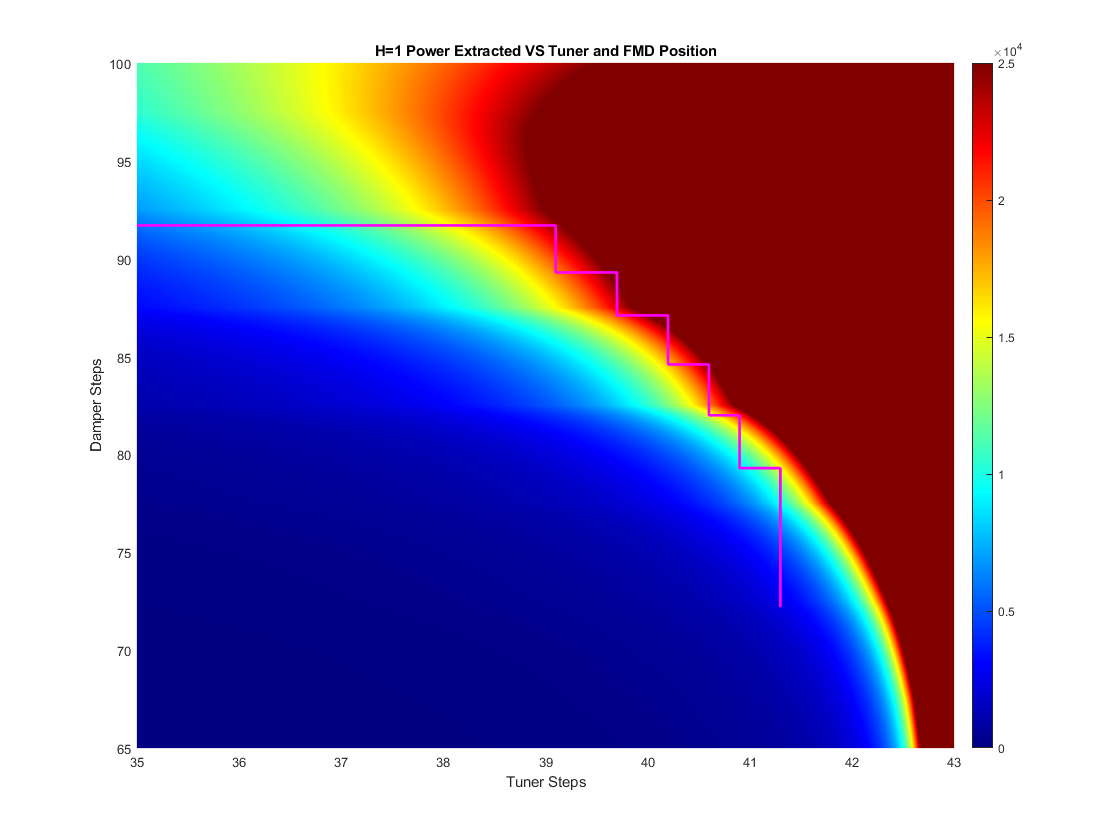 33